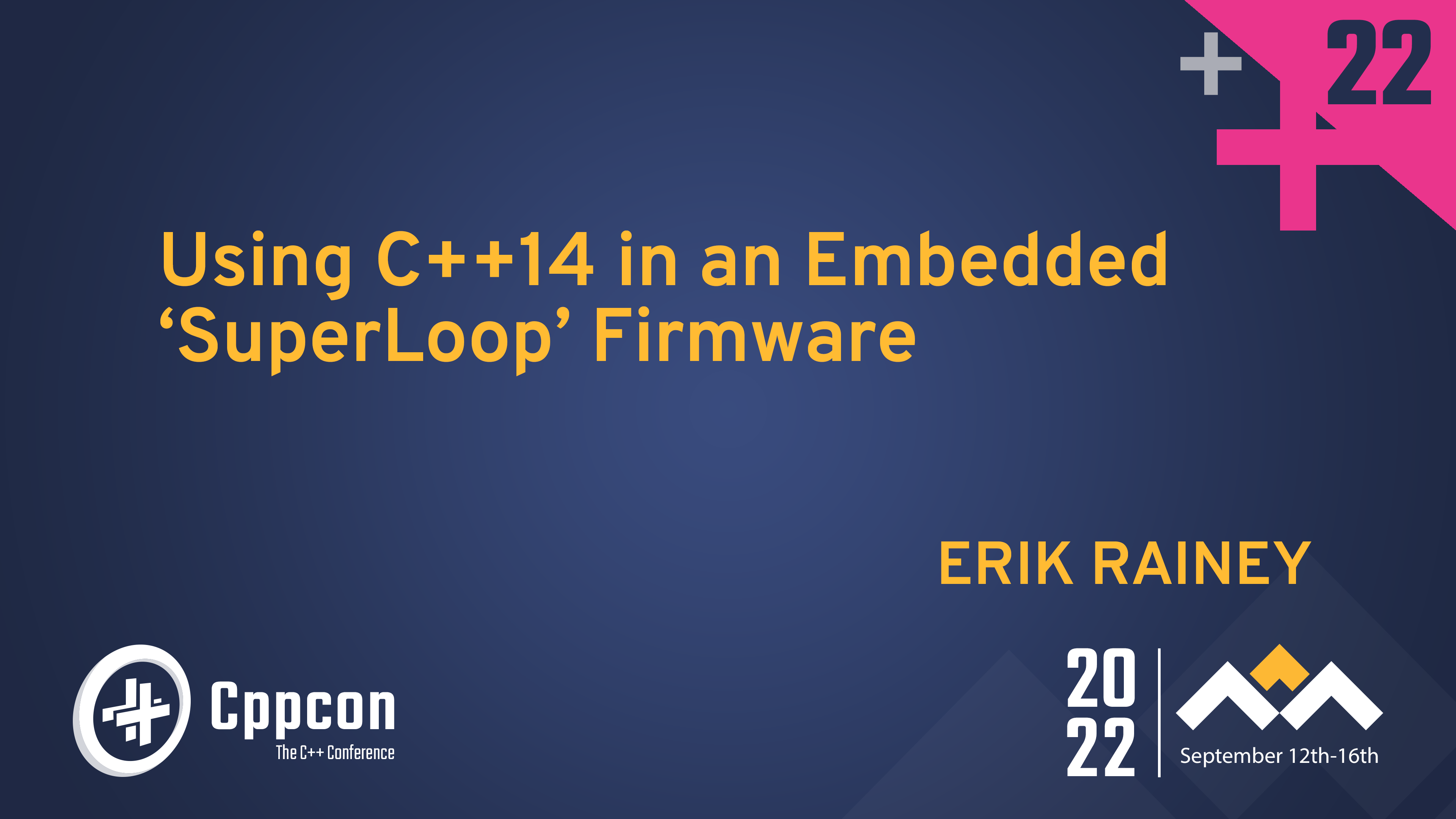 Contacts
Technical Questions:
Erik Rainey – erikrain@amazon.com
Interested in working with us? For openings contact:
Matt Sigman – msigman@amazon.com
Public Information
Drone is approximately 6ft across, 6 motors, Hexagonal shape, Hybrid VTOL
Flies upwards of 60mph
Carries <5 lbs package. Limited (but large) catalog of items.
C++14 Firmware runs on the drone today
More information at the end of the slides
Outline
Brief Intro to Firmware & the Environment
Embedded C++14 Restrictions
Embedded C++14 Policies and Recommendations
Later Specifications and Reference material
Brief Intro
This is to help level-set your expectations
This is just what we think
A lot of things are covered in many other CppCon talks
Not strictly about safety critical guidelines.
What is Firmware?
Everyone has a slightly different take
There will be a session later this week in this vein. 
Spectrum of complexity
Many dimensions of constraint types
Used across broad products categories in the industry
Many caveats and special cases
What is Firmware?
Usually, though not always:
is software which is installed into the internal memory of a processor
Has 1 execution context plus interrupts
Runs as highly privileged (w.r.t. processor modes)
Intentionally difficult to update
Updates come as a single large “image” instead of piecemeal updates of individual parts
Limited memory space environments
Limited memory protection mechanisms
Many Types of Firmware
In order of least complexity:
Bare Metal
Super Loop Firmware
Real Time Operating Systems
FreeRTOS, etc.
Reduced Functionality Operating Systems
ucLinux – linux for micro-controllers
Full Operating Systems, but with limited flexibility
Symbian OS
Some distributions of Linux for Routers (dd-wrt, tomato)
Hardware Environment
Typically a micro-controller. 
Like an ARM Cortex M series but also covers many different architectures
These class of devices:
Do not have an MMU, have limited memory protection
Have small but “fast” SRAM (< 1MB - few MB) – some TCM too (1 cycle memory, even smaller)
Have small flash (< 4MB)
May have Single or Double floating point ops (or none)
Run at Mhz ranges in Clock Speed
Hardware Watchdog
Hardware Environment
Frequently they must interact with low level, slower busses used in Industry.
I2C, SMBus
SPI, QSPI
UART, RS-485
CAN, LIN
Ethernet (<=100Mbps), TSN, EtherCAT, etc.
Many others
Devices need to have very fast boot times (<< 1 sec)
Devices need to run for long extended periods with no issues
May have a low power mode.
May support ECC memory, Error Injections
What is a ”Super-loop” Firmware
Is conceptually just a big for loop
There is a single execution context
All executable “tasks” are visited once in the Super Loop then it repeats
class Task {
public: 
    virtual void Execute(void) = 0;
};
void TaskManager::RunAllTasks() {
     for (auto& task : GetTaskList()) {
          task.Execute();
     }
}
…
Task A
Task B
Task C
…
Task A
Task B
Task C
…
One Iteration
What is a ”Super-loop” Firmware
No software limit of execution time
No guarantee of when next start time is
Blocking constructs effectively halts the system
No idle task*
Consequently, always at 100% processor usage
Metrics (usually trailing window):
Min/Avg/Max Super Loop time
Min/Avg/Max per Task time
What else is missing?
No Heap
No Virtual Memory
No Threads, No Processes, No Scheduler
No User Model
No File System
No Exception handling
No blocking system calls
Why is that stuff missing?
Eliminates entire classes of runtime errors
No memory fragmentation error
No runtime out of memory conditions
No thread starvation, priority inversion, priority arrangement issues by the Scheduler.
Less functionality means less things can go wrong
Easier to reason about the system
More deterministic, repeatable
Reduces the testing burden
Allows you to focus on solving the high level functionality including accounting for failure modes upfront.
Undefined Behavior
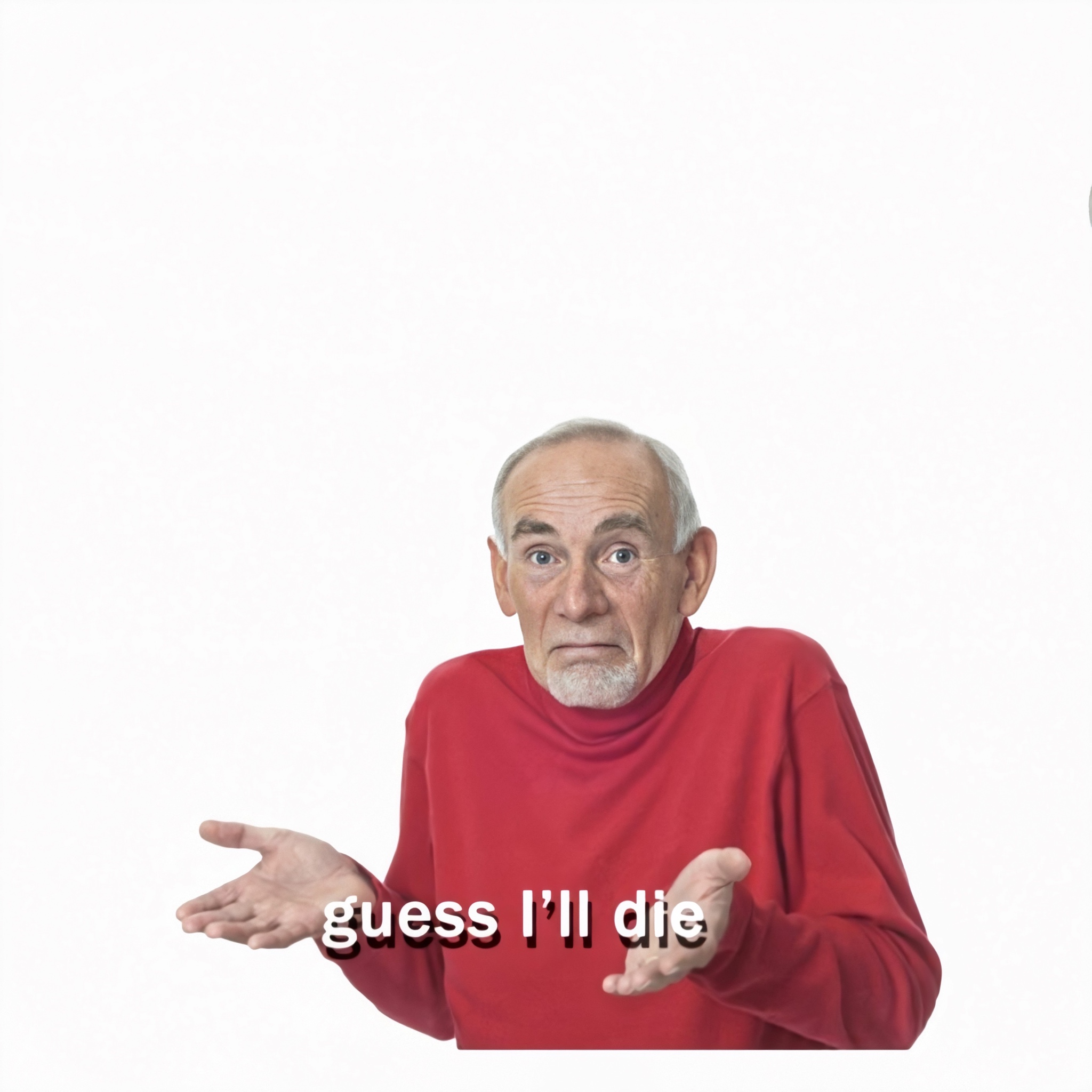 Removes some open-ended, undefined behavior
We have to consider what happens to the system if:
Your kernel heap is full or is overly fragmented?
Your kernel is deadlocked?
Your kernel had an exception?
Within the exception handler?

“UB” is not an option in a critical environment
If you have a Certification burden
you have to know how your system will behave, even in severe error cases
If something has an open-ended, ”undefined” failure mode, it should be removed
What’s Left
Many features of the language are still available with the remaining environment
Using C++’s stronger type system allows us to be more sure that the right behaviors happens.
We can be far more expressive with our hardware model.
C++ can be used all the way down to bare metal 
And wrap the last few bits of assembler/builtins in good interfaces
System Environment
Stacks
Normal Mode Stack
Privileged Mode Stack (optional)
System Calls (swi)
Protect very few “dangerous” operations behind a barrier
restarting, logging fatal errors, data cache operations, fetching keys
Vector Table and Handlers 
Hard Faults, Bus Faults, etc
Special “libc” (newlib/libnano) which is intended for embedded processors which is further restricted
Still have printf but reduced functionality (maybe no %f, no 64 bit support)
Even these tiny libraries make assumptions about what’s available!
Stub out functions like _sbrk  grows the top of memory (_end)
[Speaker Notes: Details:
Multiple Stacks for different processor modes.
Using Global Memory is an anti-pattern in other domains except for Singletons (embedded is full of singletons)
Libnano – can be further restricted to prevent moving the top of memory to create heaps (_sbrk)]
System Environment
Standard Cross Compiler, but of the “none” variety
arm-none-eabi-g++
There are very few default system assumptions like linker scripts, library support, binary formats, etc.
Custom Linker Script with strict limits
You can assert assumptions within the linker syntax
If we statically “allocate” too much it won’t build.
This can apply to multiple regions, not just global memory
DMA buffers, special low power RAM sections, etc.
Moves runtime allocation problems to compile time problems.
[Speaker Notes: Details:
Multiple Stacks for different processor modes.
Using Global Memory is an anti-pattern in other domains except for Singletons (embedded is full of singletons)
Libnano – can be further restricted to prevent moving the top of memory to create heaps (_sbrk)]
System Environment
We avoid most ISRs unless absolutely unavoidable. 
Some information is captured only in ISR context on some peripherals
Some code must run within ISR to keep the control loop working	
This means most peripherals are polled
[Speaker Notes: Details:
Multiple Stacks for different processor modes.
Using Global Memory is an anti-pattern in other domains except for Singletons (embedded is full of singletons)
Libnano – can be further restricted to prevent moving the top of memory to create heaps (_sbrk)]
System Environment
Using global memory space is generally bad practice in other situations. 
It’s one of the only things available in this environment. 
Very little global memory is considered shared
The boot path from the reset vector to main() is a progression of enabling various layers of feature support for C++
Stack
Can only use hardcoded addresses to load/store values. No Globals available.
“crt0”
Globals initialized and/or zeroed.
Global Class Constructors
Global Classes are constructed before main()
[Speaker Notes: Details:
Multiple Stacks for different processor modes.
Using Global Memory is an anti-pattern in other domains except for Singletons (embedded is full of singletons)
Libnano – can be further restricted to prevent moving the top of memory to create heaps (_sbrk)]
System Environment
Must be aware when your Constructors are called relative to the boot sequence when those Objects are the system
What has been enabled in the system? 
Can you make system calls? 
Are peripheral power/clocks enabled?
Can other tasks run? 
Are ISRs enable yet per peripherals? 
Are the core systems running? Watchdog, Timer, the Pin Mux?
Controlling Construction-time ends up being useful
[Speaker Notes: Details:
Multiple Stacks for different processor modes.
Using Global Memory is an anti-pattern in other domains except for Singletons (embedded is full of singletons)
Libnano – can be further restricted to prevent moving the top of memory to create heaps (_sbrk)]
Build Environment
Built from a complete set of sources into a single binary 
All types are known at compile time
Any unknown types in communication channels are ignored. 
The protocols we use have predefined  enumerated types
No new types are allowed at runtime
New types cause a complete rebuild
Software Patterns
Some data structures show up over and over again:
Ring Buffers / FIFO / Circular Buffer
Queues too (but they’re really Ring Buffers)
Containers which can control when contained objects are constructed
Custom error code tuple-like object (result, cause, location) with mechanisms to capture location of problems
Then write a constexpr set of valid combinations of these results and causes
This permits us to break the build on ridiculous combinations of values. 
Bus Drivers use Queues of Transactions
A system for “orthogonal” errors collection in normally unreportable locations (Constructors/Operators/void functions)
Combines the error tuple and Ring Buffer
Mostly will want to continue execution, rarely to assert/abort (which capture and reset)
Software Execution
Execution environment dictates that most task code ends up looking like a Finite State Machine or a State Chart. 
Many good libraries, 3rd party tools to support this
Abstracting this allows ”inner logic” to be to run on off-target tests
Better testing frameworks, more complete code coverage of the FSM/SC itself.
Software Execution
These StateCharts are always written as non-blocking and concurrent
Never, ever block the system from running!
Process data in conceptual chunks, i.e. transactions, bulk transfers. Rarely ever single bytes. DMA engines used as much as possible.	
Function recursion is rarely used and generally avoided. 
Could overrun the (small) stack quickly 
If poorly done, could end up with the same blocking issue.
Super Loop Firmware on a Drone
What type of systems use this type of solution?
Simple Bus to Bus message bridging applications
Controllers
Examples are leaves in a graph topology
Simple Sensors (Source)
SPI/I2C Sensors to CAN publisher
Data loggers (Sink)
Capture all data on a bus into an eMMC. 
Controllers (Source + Sink)
UART/CAN, PWM+ADC/CAN, I2C/CAN
(Brief Stop) Questions?
Embedded C++14 Language Restrictions
Restrictions
Strongly should avoid “forever” for/while loops
Only 1 is allowed in the entire system in main().
Should avoid Loops without definite bounds
without definite, testable exit conditions these could lead to stuck execution
Use Timeouts, even counters as a fallback
Choose do/while, while,for wisely!
Otherwise, the Watchdog will get you.
Restrictions
Should avoid pointers. use reference where possible
In an MMU-less environment (like a micro-controller) some real memory may exist at address zero. 
Can’t count on nullptr_t dereference for protection!
Must not use Exceptions – space constraints, recursive issues
No throw/noexcept
No try/catch
Should not use Run Time Type Info – all types are known at compile time.
typeid()
Must not use dynamic_cast<>
Must not use Dynamic memory 
No new*/delete
No malloc/free
[gcc,clang, et al] Pass the compiler/linker “-Wl,--wrap=malloc -Wl,--wrap=calloc”
Then never implement wrappers!
Restrictions
With no dynamic memory, there’s no way to consistently use many STL types. 
No resizable types like std::vector
No allocatable types like std::unique_ptr
Also some less obvious ones like std::bind
Many things reallocate memory as needed!
Even if there are ways to use a subset of the object’s API, don’t.
Don’t reinvent another Heap with Custom Allocators!
The interface fails in the same way as before!
It is the notion we are removing, not any specific implementations of Allocators.
The Stages of Heap Withdrawl
I don’t know how much memory I need at runtime, so I need a Heap. 
I know how much “worst case” memory I need at runtime but I still would like to use a Heap for convenience, even though my initial allocation could still technically “fail”. 
Well I could use a statically allocated pool of memory fixed sizes and manage usage bits with an allocator interface.
<Reinvents Heaps>
Oh, that can still run out, so make an enum of preassigned pools!
<Reinvents static memory allocation>
Store static memory with the Objects that need it. Size it appropriately, protect against failure modes which could cause overruns.
Embedded C++14 Policies and Recommendations
Ask Compilers/Analyzers for help
Turn on every warning
Make them all errors
Be as pedantic and strict as practical
Know your compiler and know your use case. 
3rd party includes may fail under this burden, have a plan
Use compiler suggestions to improve code quality!
Compile against static analyzers with even stricter rules
Match your cross/host compiler versions if possible
[Speaker Notes: Add slide for final implies override imples virtual? Don’t repeat yourself.]
Don’t re-invent your own basic types
Use <cstdint>
Cross-Compilers generally know better than you
Use uintptr_t, not uintXX_t to transport addresses
Unit testing is important, even in low level code!
using my_uint8 = unsigned char; // is that true on all of your platforms?
using my_uint16 = unsigned short;
using my_int32 = long; // is that really 32bits on your platforms?

uint32_t PointerToAddress(void* ptr) {
    return reinterpret_cast<uint32_t>(ptr); // error on 64bit Platform
}

uintptr_t PointerToAddress(void *ptr) {
	return reinterpret_cast<uintptr_t>(ptr); // works everwhere
}
[Speaker Notes: Add slide for final implies override imples virtual? Don’t repeat yourself.]
Would you like my References?
Use References everywhere you can
Pointers should be rare
There will be low level exceptions, vector tables, DMA, etc.
With effort, their usage can be severally reduced, or isolated
Even Hardware Objects like Peripherals should be references!
// declare as a reference
Foo &foo = context.GetFoo();
foo.bar();

// pass as a reference 
void SomeFunc(Foo& foo);

// Reference to Peripheral via placement new into a reference 
Peripheral& perph = *new(PERIPH_ADDRESS) Peripheral{};

// Drivers should take references to other Drivers, Buffers
Driver(Timer& timer, std::array<uint8_t, 1024>& dma_buffer);
[Speaker Notes: Add slide for final implies override imples virtual? Don’t repeat yourself.]
namespace
Unlearning “C” namespacing is hard. 
Mental “Frames” are difficult to dislodge
Commit to C++ namespacing 100%
// DON’T half-way commit to C++ naming
namespace Chip {
enum class ComponentMode { ComponentModeFreeRunning };
class ComponentPeripheral {
	static void IntializePeripheral(ComponentMode mode) = 0;
};
}

// DON’T
Chip::ComponentPeripheral::IntializePeripheral(
	 Chip::ComponentMode::ComponentModeFreeRunning
);
[Speaker Notes: Add slide for final implies override imples virtual? Don’t repeat yourself.]
DRY
Keep names DRY – Don’t repeat yourself 
Keep enums and classes properly scoped to the level they are used
Keep functionality related to the peripheral hardware in the peripheral class
// DO
namespace Chip {
namespace Component {
class Peripheral {
	enum class Mode : … { FreeRunning };
	static void Initialize(Mode mode);
};
}
}

// DO
Chip::Component::Peripheral::Initialize(
	 Chip::Component::Peripheral::Mode::FreeRunning
);
[Speaker Notes: Add slide for final implies override imples virtual? Don’t repeat yourself.]
Layer-cake of Classes
Layers interact through Pure Virtual Interfaces
Enforces good separation between implementation details and common set of objects.
Virtual overhead is something to keep an eye on but utility and design often wins
// interface
class Foo {
public:
     virtual uint64_t GetCount(void) const = 0;
};

// implementation
class Bar : public Foo {
public:
	 uint64_t GetCount() const override { … };	
};
[Speaker Notes: Add slide for final implies override imples virtual? Don’t repeat yourself.]
Virtual Diamonds
No “diamond” virtual inheritance patterns
Compilers stops overt bad behavior
Don’t try to make it work, redesign your Hierarchy or Models
class Foo { 
public:
	virtual size_t GetCount() const = 0;
};
class Bar : public Foo {
public:
	size_t GetCount() const override { … }
};
class Baz : public Foo {
public:
	size_t GetCount() const override { … }
};
class Gaf : public Bar, public Baz {};

Gaf g{};
// where is it from?!
g.GetCount();
The final frontier
Use final when appropriate
This controls what can be subclassed and what can not.
Customers need to know what is flexible and what is not.
// Interface to a Controller
class IController {…};

// implementation has an interface and can not be subclassed
class ControllerImpl final : public IController {…};

// an attempt to subclass
class MyController : public ControllerImpl { // error!
[Speaker Notes: Add slide for final implies override imples virtual? Don’t repeat yourself.]
RAII
Resource Acquisition is Instantiation (RAII)
A good practice in general C++
An essential practice in Embedded C++
When using placement new, objects must be destructed manually!
With no Heap, this mainly applies to Hardware use
class DriverImpl {
	DriverImpl(volatile Peripheral& peripheral, …) 
		: periph(peripheral) {
		periph.configure(…);
		periph.enable();
	}
	~DriverImpl() { // must be called explicitly
		periph.disable();
	}
};
[Speaker Notes: Add slide for final implies override imples virtual? Don’t repeat yourself.]
Fall inline
Only inline simple methods
class Foo {
public:
	inline size_t GetCount() const { return count_; }          // DO
	inline size_t ApproximatePiFromTheMoon(Image& moon) {...}  // DON’T
Protected:
	size_t count_;
	…
};
My const companion
Be as const as you can stand!
This helps inform users about side-effects
This may require some consideration for const and non-const use cases.
class Foo {
public:
	const char * const Bar(const char * const, …) const;
	inline const size_t& GetCount() const { return count_; }
protected:
	size_t count_;
};

// the methods invoked on the object must be const too
bool SomeFunc(const Foo& obj) { … };
But... Hardware is Weird
Methods which use const truly should have no side-effects!
“Read and Clear” (or Clear After Read) register functions should not be marked const
Side effects should be called out
Wrapping classes may need to remember state on behalf of this HW.
class SimulatedHardwareReadAndClearStatusRegister {
public:
	enum class StatusCode : uint8_t {WAITING = 0x0, BUSY = 0x1, COMPLETE = 0x80}; 
	StatusCode GetStatus() const { // acts like a Read and Clear Register, problematic!
		auto tmp = value_;
		value_ &= ~0x80; // actually modifies status bits!
		return static_cast<StatusCode>tmp;
	}
protected:
	mutable uint32_t value_;
};


class ReadAndClearStatusRegister {
public:
	enum class StatusCode : uint8_t {WAITING = 0x0, BUSY = 0x1, COMPLETE = 0x80}; 
	// DON’T mark as const, will modify itself.
	StatusCode GetStatus() { return static_cast<StatusCode>(value_); }
protected:
	uint32_t value_;
};
Hardware can be volatile
Use volatile to describe Memory Mapped Registers & Hardware
This can have cascading side effects!
Methods may need to be volatile too!
This can help tests on non-native systems avoid weirdness in simulation.
namespace Chip {
struct Peripheral {
	Peripheral() : … {} // initialize to good values (Hardware may not like initializing in that order!)
	uint32_t CONTROL;
	uint32_t MODE;
	uint32_t STATUS;
};
class DriverImpl : public Driver {
public:
	DriverImpl(volatile Chip::Peripheral& ref) : m_periph{ref} {}
protected:
	volatile Peripheral& m_periph;
};
}

// in the context
volatile Chip::Peripheral& periph0 = *::new(PERIPH_ADDRESS) Chip::Peripheral{};
Driver& driver0 = Chip::DriverImpl{periph0};
Mutability
Avoid mutable unless you absolutely need it
Metrics collectors
Try-Locking mechanisms (no blocking!)
class Baz {
public:
	bool Check(void) const {
		if (not lock_.trylock()) { return false; }
		// operation on shared resource
		lock_.unlock();
		// determine success
	}
protected:
	mutable Lock lock_;
};
class Foo {
public:
	void bar() const {
		// …
		call_count++; // mutable
	}
	const size_t& GetCallCount() const { 
		return call_count_; 	
	}
protected:
	mutable size_t call_count_;
};
The atomic age
Use std::atomic types to share data between Tasks and ISRs
Critical Sections tend to be implemented using atomics
READ the docs. std::atomic<> has some gotchas!
class CriticalSection {
public:
	…
	bool trylock() {}
	bool unlock() {}
protected:
	std::atomic<uint32_t> count_;
};

// See atomics video from CppCon!
Control your Constructors
static storage definitions can be used to allow global object Construction phases to be controlled 
Sequence and Lifetime must be thought through!
/// Somewhere in global memory
static std::aligned_storage<sizeof(Foo), alignof(Foo)>::type storage;

…
void main(void) {
	// object initialization happens in preallocated global memory
	Foo &foo1 = *::new(&storage) Foo{…}; // 

	// object initialization happens on stack
	Foo foo2{…};
}
#ifdef nope
Avoid #define macros and #ifdef as much as possible
Convert to 
templates with parametric size
constexprs
#define NUM_BYTES (20)
uint8_t myArray[NUM_BYTES]; // DON’T

// DO
static constexpr size_t num_bytes = 20u;
std::array<uint8_t, num_bytes> myArray;

// DON’T
#define DEBUG

// file local debug flag (wait for C++17 for full support but you can declare this now!)
static constexpr bool debug = true;
Be as constexpr as possible
Simple classes should have constexpr constructors
Write testable assertions using constexprs
Use the compiler to test your code
Keep these anonymous tests in source files, not headers if possible.
Ensure the Linker removes unreferenced code
// in header
constexpr uint32_t foo(uint32_t) { … }


// in source
namespace {
    constexpr uint32_t foo_test[] = {foo(X), foo(Y)};
    static_assert(foo_test[0] == 0x10, “Must be true or something is wrong”);
} // anonymous

// On Constructors
class Foo final {
    constexpr Foo() : … {}
};
static_assert yourself!
static_assert as much as you can.
sizeof(), offsetof(), alignof() are useful in stating assumptions and having the compiler and your cross-compiler check them.
struct Peripheral { … };

static_assert(sizeof(Peripheral) == 0x80, “Definition is incorrect”); // from the Datasheet!

// From the Datasheet!
static_assert(offsetof(Peripheral, CTRL) == 0x10, ”Must be at the correct offset”);

struct FancyDataType { … };

static_assert(alignof(FancyDataType) == 8, “Must has specific alignment!”);
alignas your expections
Use alignas(x) for data types which need to understand the Data Cache / Bus
struct alignas(8) CacheAlignedDataType {
	constexpr CacheAlignedDataType(uint16_t _x, 
				  uint16_t _y, 
				  uint16_t _z, 
				  uint16_t _w) 
				  : x{_x}, y{_y}, z{_z}, w{_w} {}
	uint16_t x, y, z, w;
}; // would naturally be alignof(2)

static_assert(alignof(CacheAlignedDataType) == 8, “Must has specific alignment!”);

// prealigned preinitialized constants which don’t span cache lines
static const CacheAlignedDataType g_value1{1,2,3,4};

// constexprs may not even be put into global memory
constexpr CacheAlignedDataType g_value2{5,6,7,8};
Strict enumerations
Use enum class to be strict about types for parameters, etc
Use ”underlying” template wrapper to explicitly get the value
class Peripheral {
	enum class Mode : uint8_t { FreeRunning = 0, SingleShot = 2, … };
};

void DriverImpl::Set(Peripheral::Mode value) {
	m_periph->MODE = static_cast<typename std::underlying_type<RegisterValue>::type>(value);
}

Driver& foo = context.GetFoo();
foo.Set(Peripheral::Mode::FreeRunning);
Delete what doesn’t spark joy
Rule of 5 + 1
Default, Move, Copy Constructors and Move, Copy Assignment should be defined as needed, deleted or defaulted (+the destructor )
Express your intent to other developers.
class Foo {
public:
    // Rule of 5
    Foo() = delete; 
    Foo(const Foo&) = delete;
    Foo(Foo&&) = delete;
    Foo& operator=(const Foo&) = delete;
    Foo& operator=(Foo&&) = delete;
    // Rule of 5 + 1
    ~Foo() = default;

    Foo(…); //!< Can only be constructed w/ Params
};
Somethings Stay Put
Peripherals, Drivers, Services, Stacks, Applications should never be moved or copied in a Statically defined system
class DriverImpl : public Driver {
public:
// Rule of 5
DriverImpl() = delete; 
DriverImpl(const Foo&) = delete;
DriverImpl(DriverImpl &&) = delete;
DriverImpl& operator=(const DriverImpl &) = delete;
DriverImpl& operator=(DriverImpl &&) = delete;
	// Rule of 5 + 1
	~ DriverImpl() = default;

DriverImpl(…); //!< May only be constructed w/ Params
};
There’s more to remove?
Rule of 16?
There a ton of new and delete opeators that may be trigger when compiling unit tests on non-target hosts. 
Be complete! Understand your usecase!
There’s more in later specifications!
If you aren’t careful (or some container isn’t) about how you placement new you can fall into these others
There’s a lot of details worth understanding here
static void* operator new(std::size_t) = delete; 
static void* operator new(std::size_t, const std::nothrow_t&) noexcept = delete;
static inline void* operator new(std::size_t size, void* ptr) noexcept { return ::operator new(size, ptr); } // routes to other deleted 
static void* operator new[](std::size_t) = delete; 
static void* operator new[](std::size_t, const std::nothrow_t&) noexcept = delete; 
static void* operator new[](std::size_t, void*) noexcept = delete; 
static inline void operator delete(void*) {} 
static void operator delete(void*, const std::nothrow_t&) noexcept = delete; 
static inline void operator delete(void*, void*) noexcept {} 
static void operator delete(void*, std::size_t) noexcept = delete; 
static void operator delete(void*, std::size_t, const std::nothrow_t&) noexcept = delete; 
static void operator delete[](void*) = delete; 
static void operator delete[](void*, const std::nothrow_t&) noexcept = delete; 
static void operator delete[](void*, void*) noexcept = delete; 
static void operator delete[](void*, std::size_t) noexcept = delete; 
static void operator delete[](void*, std::size_t, const std::nothrow_t&) noexcept = delete;
Operators
Operator Overrides
Implement all in a group 
==, !=
>, >=, <, <=
+, -, (on itself) /, *, % (by scalars)
operator bool, !
Avoid member access oddities ->, ->*, &, *a, [] which may imply the need to handle exceptions/errors
Keep it regular, avoid weirdness and unexpected behavior
class Foot {
public:
	Foot& operator*(const Foot & other); // Logical Error! Foot x Foot = Area!
	Foot& operator*(long double v); // OK! Scaled value
};
operator“”
Quote Operator – useful for defining constants of a (shorthand) type.
Put these in a separate literals namespace!
Useful for defining mins/maxs for Sensor data types (temp/pressure, etc)
Not all Coding Policies and Test Frameworks like this!
class furlong {
public:
	constexpr furlong(long double v) : value{v} {}
protected:
	long double value;
};
namespace literals {
	constexpr furlong operator""_fur(long double x) { return furlong(x); }
}
using namespace literals; // enables access to quote operator
constexpr std::array<furlong, 4> track_lengths = {2.0_fur, 5.0_fur, 6.5_fur, 9.0_fur};
Heed narrowing warnings
Favor the {} (brace initialization) Constructors
This warns about overflowing values!
class Foo {
public:
	Foo(short a) : b{a} {}
protected:
	short b;
};

unsigned long long value = 20092837409893ull;
// or 
int value = 2;

Foo f{value}; // narrowing warning!
Be explicit
Use explicit on Constructors to prevent some behaviors of the language which you may not have expected
class Foo {
public:
	explicit Foo(uint16_t a, uint16_t b) : a_{a}, b_{b} {}
protected:
	uint16_t a_;
     uint16_t b_;
};

Foo f = {0xCAFE, 0xC0DE}; // Not allowed
Foo f{0xCAFE, 0xC0DE};    // Allowed
Later Specifications
What’s holding firmware back?
Other standards bodies don’t have published guidelines, yet, on usage for later standards. 
MISRA-202x is requesting feedback now
AUTOSAR doesn’t cover C++17 yet
A game of catchup, industry has to have experience with it in order to form opinions
Moving to C++17
Use [[deprecated]] when you need to
Good customer warning!
if constexpr – removes many #ifdef conditions
std::variant<>
Replaces tons of legacy custom struct/union/enum code! 
Safe in a heap-less system!
std::optional<>
A simpler form of variant
std::byte – A standard representation of bytes
Use [[fallthrough]] when you need to (rarely)
Moving to C++20
consteval – Enforce compile time only evaluation
Replace the header mess with module
Builds times go way down!
Lots of CppCon talks about this
Concepts allow further “lockdown” of Templates with sensible errors. 
Braced initializers for bit fields!
Many more! See C++23 talk in this years CppCon series
Other CppCon Talks to catch
Handling a Family of Hardware Devices with a Single Implementation - Ben Saks
Memory Mapped Devices as Objects – Dan Saks
Stop Teaching C
Extern c: Talking to C Programmers about C++
C++ Atomics from, basics to Advanced. What do they really do?
Many, many others!
More About Prime Air
https://www.aboutamazon.com/news/transportation/amazons-drone-delivery-is-coming-to-texas
https://www.aboutamazon.com/news/transportation/a-drone-program-taking-flight
Amazon Prime Air’s New Delivery Drone https://www.youtube.com/watch?v=3HJtmx5f1Fc
Watch how Amazon is preparing for safe drone delivery https://www.youtube.com/watch?v=mzhvR4wm__M